ĆWICZENIA GIMNASTYCZNE VIIB
KORNELIA UBYCHA, AMELIA OWCZAREK, JAKUB WIĄZ, JAKUB GROCHULSKI
SIAD PŁOTKARSKI
Z siedzenia z prostymi nogami zginamy jedną nogę w kolanie i przyciągamy piętę do pośladków . Przesuwamy tę nogę w bok, aby wraz z drugą utworzyły co najmniej kąt prosty . do ugiętej nogi wykonujemy też skłon , przedtem łapiąc się za kolano.
MOSTEK
Pierwszym krokiem do wykonania mostka są ćwiczenia rozciągające i poprawiające mobilność kręgosłupa. Trzy podstawowe ćwiczenia, które powinno wykonywać się przed mostkiem gimnastycznym to tzw. pozycja kobry, syrenki oraz skłony do tyłu w klęku podpartym. Przed ćwiczeniami zawsze pamiętaj o wykonaniu rozgrzewki!
Aby wykonać mostek, stań prosto z rękami uniesionymi w górę. Wypychając biodra do przodu powoli wygnij ciało w tył, wykonując skłon stopniowo (najpierw odchylając do tyłu głowę, potem ręce i barki, a następnie plecy). Pamiętaj, żeby ręce trzymać jak najbliżej głowy. Aby wstać z mostka, wysuń biodra do przodu przenosząc ciężar ciała na stopy, napinając brzuch ostrożnie unieś tułów aż do wyprostowanej pozycji.
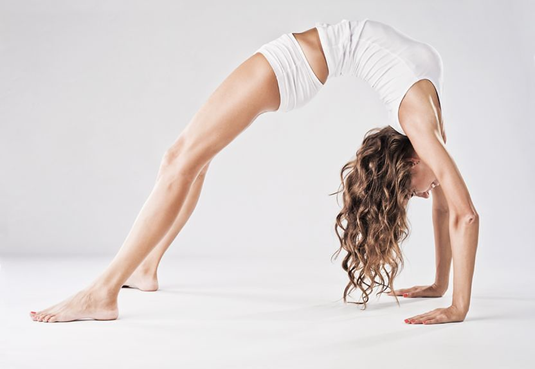 PRZYSIADY
Stań w rozkroku. Plecy proste, brzuch napięty. Ugnij kolana. Ręce trzymaj napięte na wysokości klatki piersiowej złożone jak do modlitwy. Przechyl się w prawo. Nogi pozostają przy tym na swoim miejscu, ręce napięte. Pozostań w tej pozycji 5 sekund, wróć do pozycji wyjściowej. Wykonaj 10 takich „skłonów” na każdą ze stron.
Łatwiej ci będzie jeśli nie wykonasz bardzo głębokiego przysiadu i pozostaniesz w niewielkim rozkroku
NOŻYCE
Połóż się na plecach tak, by kręgosłup dotykał podłoża. Ręce ułóż wzdłuż ciała. Głowę połóż na podłożu. Wyprostowane nogi unieś ok. 10 cm nad podłożem i obiema nogami równocześnie wykonuj ruchy poziome w linii prostej tak, aby nogi się ze sobą mijały. Wykonaj 20 powtórzeń nożyc poziomych
SUMO
Rozstaw nogi szerzej niż biodra. Ręce wyciągnij ku górze, tworząc literę V. Napnij górną część ciała. Unieś bokiem prawe kolano na wysokość biodra, jednocześnie obracając tułów w prawo i składając ręce jak bokser. Szybko wróć do pozycji wyjściowej. Ćwiczenie w szybkim tempie powtarzaj 20 razy. Po krótkiej przerwie wykonaj jeszcze dwie serie ćwiczenia.
CRUNCH PILATES
Połóż się na plecach. Nogi zegnij w kolanach, tak, by tworzyły kąt 90 stopni. Napnij mięśnie brzucha. Podnieś górną część ciała i nogi. Cały czas miej napięty brzuch. W tej pozycji pozostań 15 sekund. Zrób krótką przerwę i wykonaj ćwiczenie jeszcze dwa razy.
ODWRÓCONE BRZUSZKI
Tutaj wzmocnisz swoje mięśnie brzucha. Pomoże Ci to dźwigać ciężary i spalisz tym też kalorie.
ROSYJSKI TWIST
Tym ćwiczeniem wzmocnisz swój brzuch i nogi. Przyda Ci się to do podnoszenia ciężkich rzeczy.
PRZYSIAD PRZY ŚCIANIE (25 SEKUND)
Tym ćwiczeniem rzeźbisz swój brzuch i pośladki. Po prostu, żeby ładnie wyglądać
DESKA
Tutaj trenujesz swoje ramiona i plecy. Dzięki temu będziesz silny/a.
SZPAGAT
Szpagat - to figura gimnastyczna polegająca na wykonaniu siadu rozkrocznego. Szpagat można robić na dwa sposoby: w siadzie z jedną nogą w tyle i drugą z przodu oraz w siadzie, w którym nogi rozłożone są równomiernie po bokach ciała.
PRZEWRÓT W PRZÓD I TYŁ
Przewrót w tył – przewrót w tył rozpoczyna się od pozycji kucznej i skierowania obydwu dłoni za barki. Po wykonaniu przewrotu do tyłu kończymy ćwiczenie w siadzie kucznym. 
Przewrót w przód – to ćwiczenie, które rozpoczyna się, podobnie jak przewrót w tył, w pozycji kucznej, ale wykonujemy je do przodu z udami „przytulonymi” do klatki piersiowej.
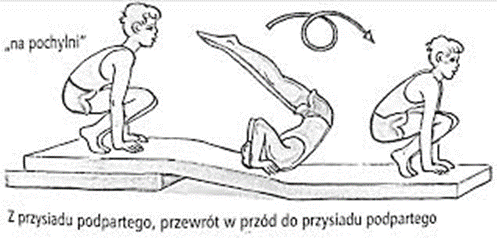 Przerzut bokiem ( gwiazda )
Gwiazda – to przerzut bokiem ze stania na rękach z oderwaniem nóg i rąk od podłoża. Wymaga dużej siły i koordynacji ruchowej.
Skręty tułowia
Usiądź na krześle. Następnie ostrożnie i powoli wykonaj ciałem skręt w lewo tak daleko, jak tylko potrafisz. Powtórz tę czynność, wykonując skręt ciała w drugą stronę. Wróć do pozycji wyjściowej i rozluźnij się.